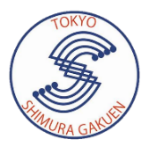 東京都立志村学園　
高等部就業技術科
令和６年９月２７日現在
説明会等　申し込み状況一覧
：〇
余裕あり
学科説明会
：△
残りわずか
教員向け見学会
職業に関する教科体験
部活動体験